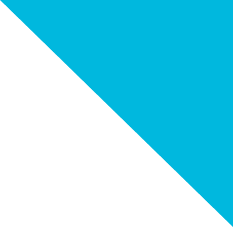 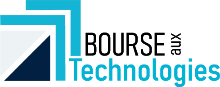 Save the date
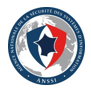 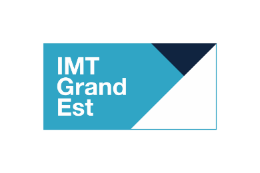 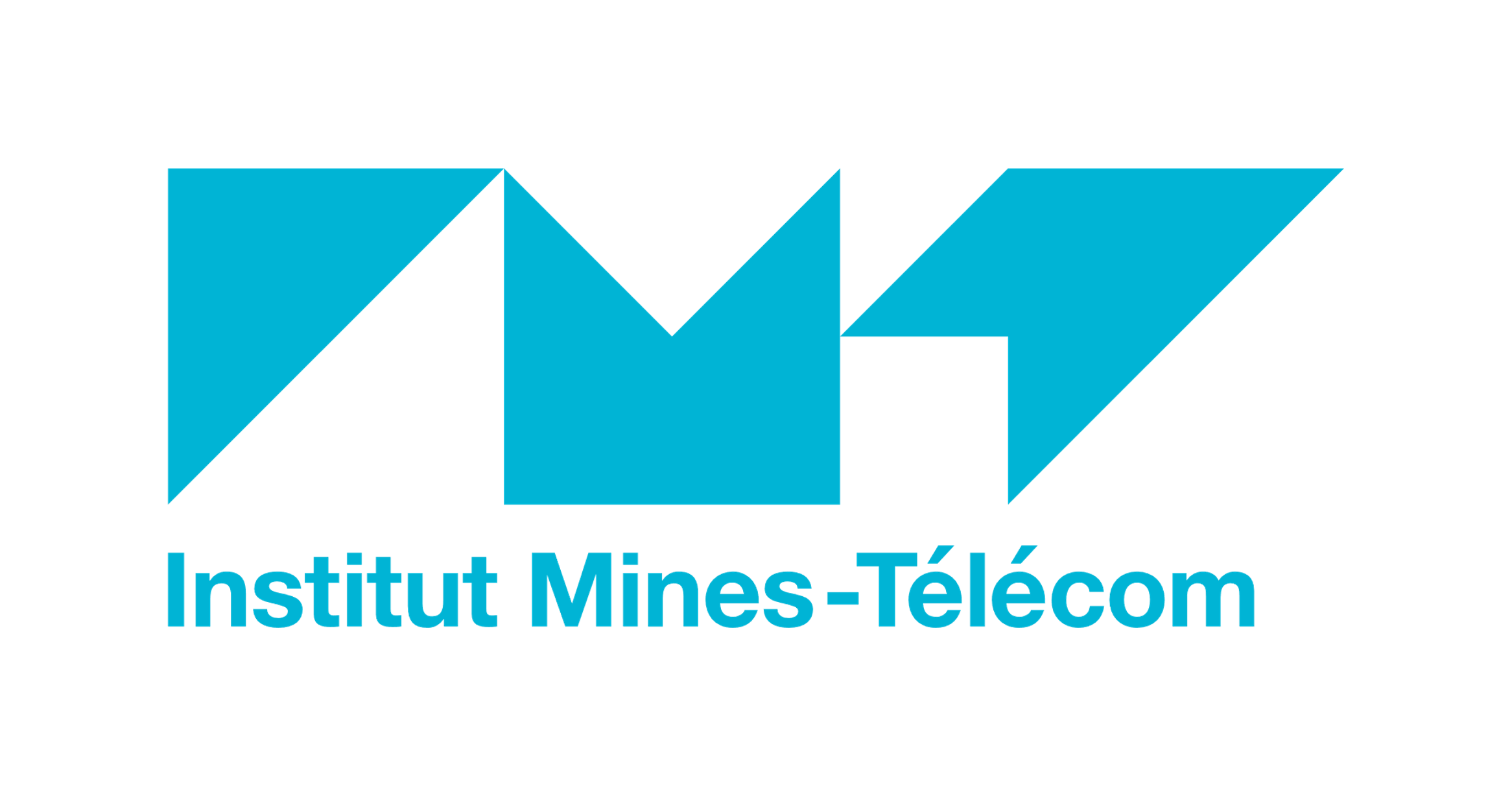 Une après-midi dédiée…
aux partages d’expériences, 
à la veille technologique, 
aux offres et aux demandes

Une Bourse aux Technologies, pour…
Détecter et structurer des projets pour le Programme de Transfert au Campus Cyber (www.ptcc.fr/presentation-des-appels-a-projet/)
Partager des retours d’expériences
Rencontrer des chercheurs, des startuppers, des entreprises
Créer échanges et projets innovants entre entrepreneurs et chercheurs
Développer échanges, transferts et partenariats

C’est une opportunité…
Pour les Entrepreneurs : de trouver des solutions, des compétences, de partager des retours d’expérience, de partager des besoins, des idées, d’améliorer leur compétitivité
Pour les Enseignants-Chercheurs : de présenter et valoriser leur savoir-faire et obtenir de la visibilité auprès des entreprises
Pour les Institutionnels : de proposer leurs offres de services – conseil, analyse, plateformes matérielles ou logicielles
Pour les Étudiants et les Salariés : de trouver des perspectives d’emploi et de carrière
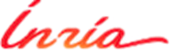 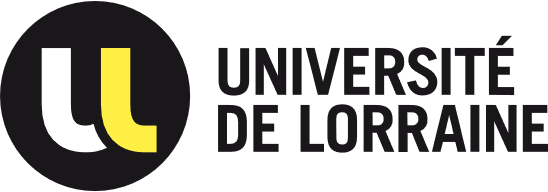 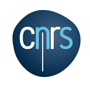 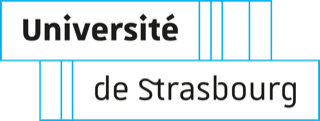 Bourse aux Technologies Cybersécurité

 
12 Mars 2024

Au Campus Cyber, Paris – La Défense
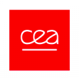 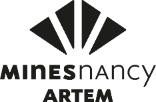 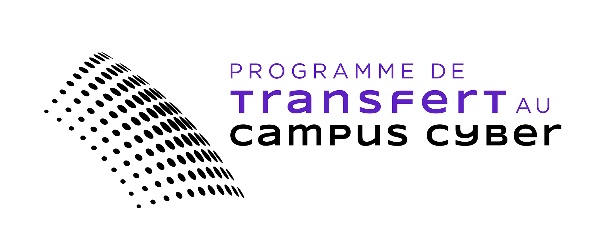 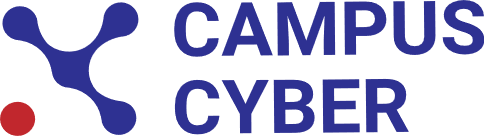 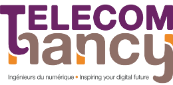 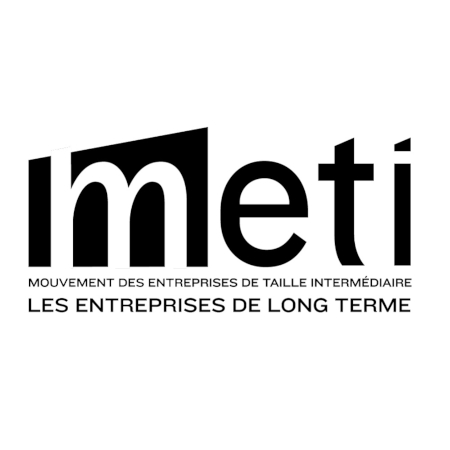 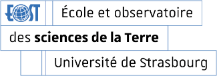 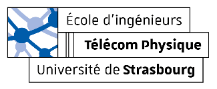 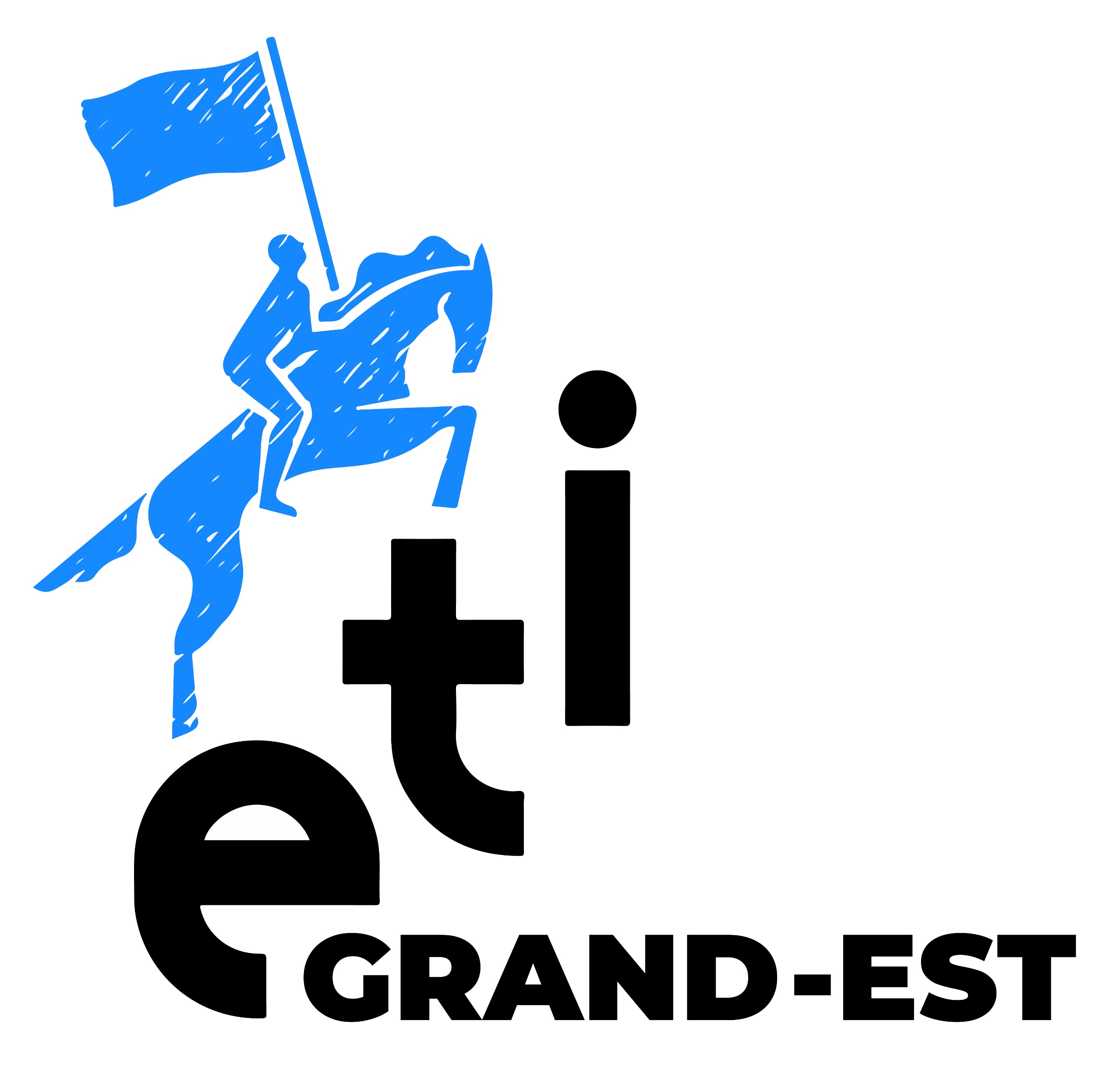 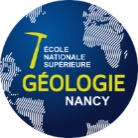 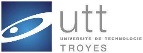 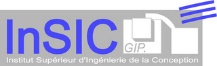 Plus d’informations ? contact@imt-grandest.fr
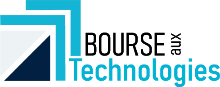 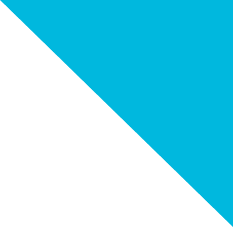 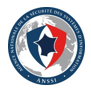 Bourse aux Technologies Cybersécurité

12 Mars 2024

14.00-17.00
Suivi d’un cocktail networking

Campus Cyber, Paris La Défense
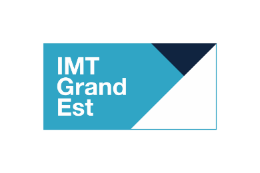 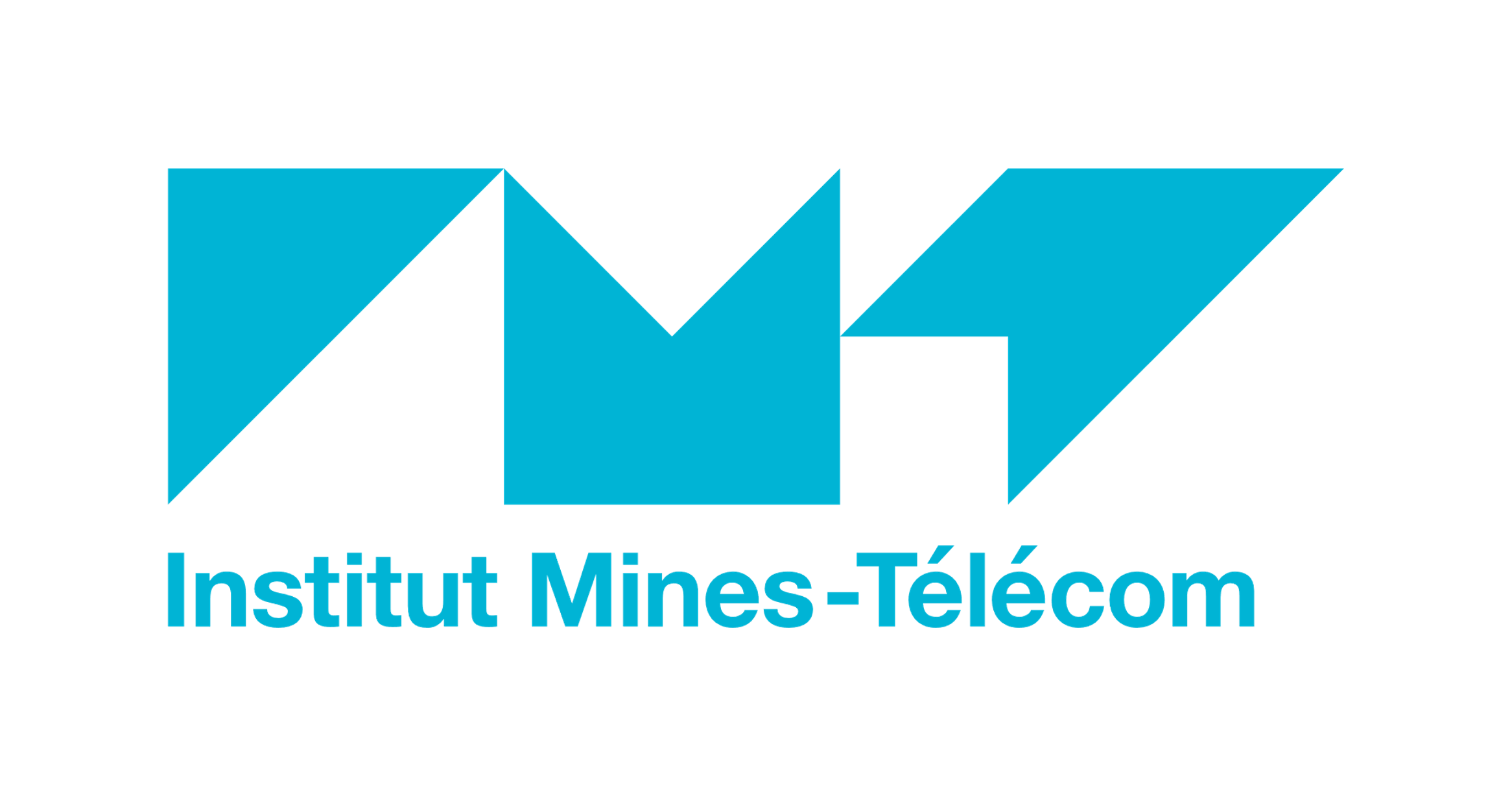 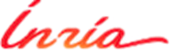 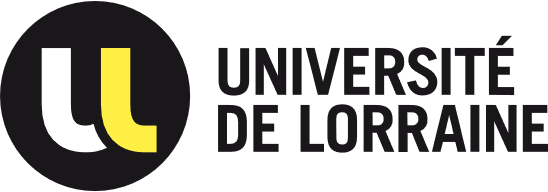 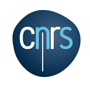 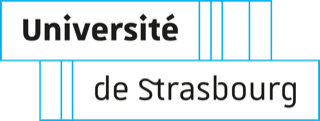 Appel à Contributions pour l’événement 
Bourse aux Technologies Cybersécurité



Demande des entrepreneurs 
en direction des offreurs de proposition
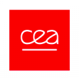 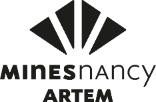 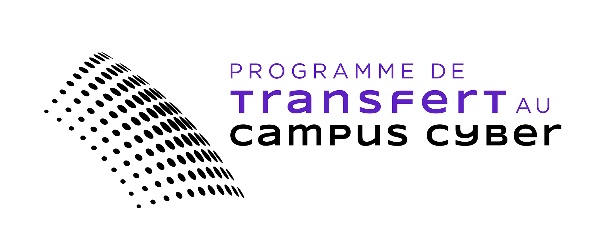 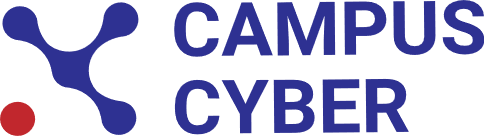 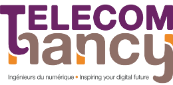 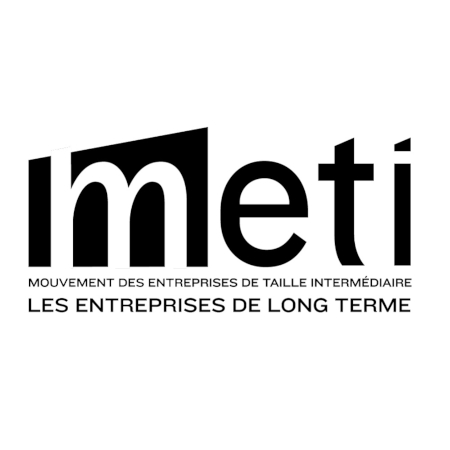 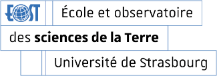 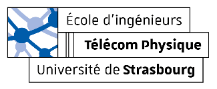 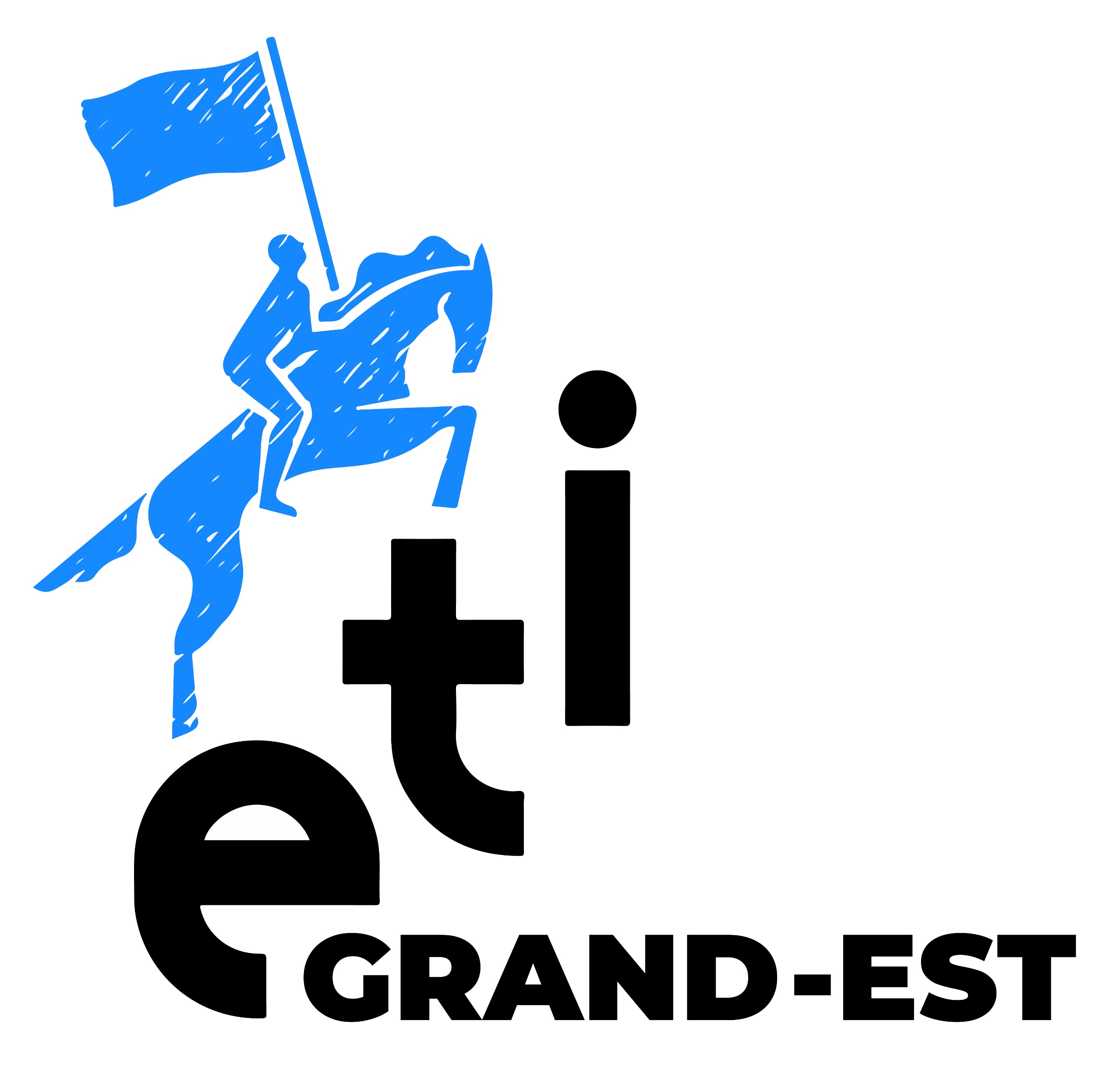 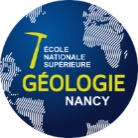 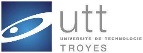 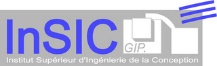 Plus d’informations ? 
contact@imt-grandest.fr
Votre "demande"
Merci de remplir les prochaines diapositives avec les informations suivantes:
1. Description de la "demande"
2. Description courte
3. Cas d’usage et environnement
4. Commentaires
5. Interlocuteurs
Vous disposez d'un droit d'accès, de retrait et de modification avant, pendant et après l'événement.
Aucune information n'est transmise à un tiers ou collectée sans votre consentement.
Votre nom ou votre raison sociale n'apparaîtra jamais au cours d'une communication, hors demande explicite de votre part.
1. Description de la "demande"
Titre de l'idée, du besoin :


Développer succinctement, en une ou deux phrases :
2. Description courte (et illustration) :
3. Cas d’usage et environnement
Cas d’usage possibles :
Données de référence :  Environnement à prendre en compte, éléments dimensionnants, contraintes, chiffres-clés, …
4. Commentaires
(Éléments de nature à susciter un maximum de réponses à votre demande)
5. Interlocuteurs
Vous
Votre représentant durant l’événement
Entité : IMT Grand Est
Nom : ABRAHAM
Prénom : Denis
Fonction : Directeur du Soutien au Développement Économique et à l'Innovation
Adresse mail : denis.abraham@imt.fr
Téléphone portable : +33 (0)6 28 71 41 39
Adresse postale : ENSG, 2 Rue du Doyen Marcel Roubault, BP10162, 54505 Vandoeuvre-lès-Nancy
Votre entité : 
Nom : 
Prénom : 
Fonction :
Adresse mail : 
Téléphone fixe : 
Téléphone portable :
Adresse postale :
CONFIDENTIEL
Date limite de candidature
À retourner à l’adresse 
bourseauxtechnos@imt-grandest.fr une fois complété

Avant le 12 Février, 23.59 Heure de Paris
Pour toute question ou renseignement complémentaire, 
veuillez contacter Denis Abraham à l’adresse 
bourseauxtechnos@imt-grandest.fr 
ou par téléphone au 06 28 71 41 39
Les informations recueillies sont indispensables pour assurer la gestion des inscriptions (communication avec les personnes, organisation de l'évènement) par l'IMT Grand Est. 
La base légale de ce traitement est le consentement (Article 6 1. a) du RGPD. Les données collectées et traitées sont les données d'identité, les coordonnées personnelles ou professionnelles. 
Le traitement ne prévoit pas de prise de décision automatisée. Aucun transfert des données hors Union européenne n'est réalisé. 
Les données seront traitées par les porteurs de la Bourse aux Technologies du 25 Mai 2023, accueillie au Campus Cyber, 5 - 7 rue de Bellini, 92800 Puteaux. Elles pourront être conservées jusqu'à 3 ans après l'inscription. 
L’IMT Grand Est met en œuvre des mesures de sécurité appropriées. Vous disposez de droits d'accès, rectification et suppression de vos données. Vous pouvez également demander la limitation du traitement. 
Pour les exercer veuillez adresser votre demande à : bourseauxtechnos@imt-grandest.fr